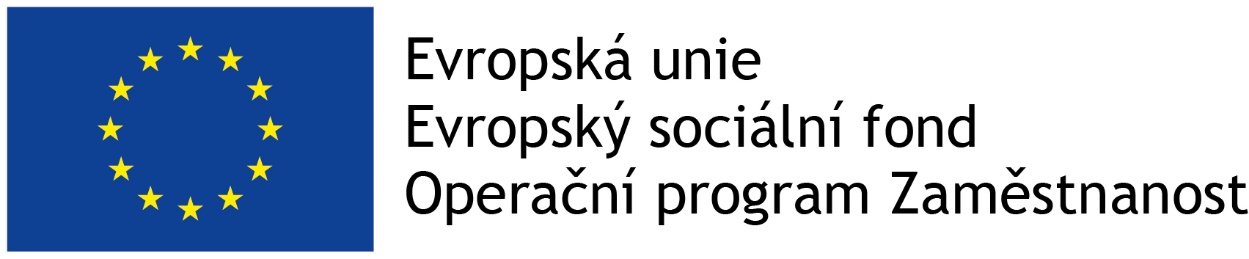 Pokračování plánování sociálních služeb v ORP Týn nad Vltavou
CZ.03.2.63/0.0/0.0/16_063/0006560
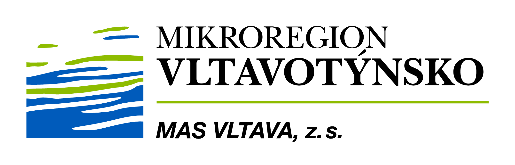 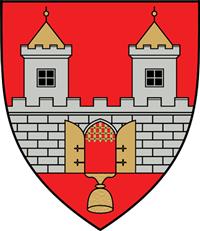 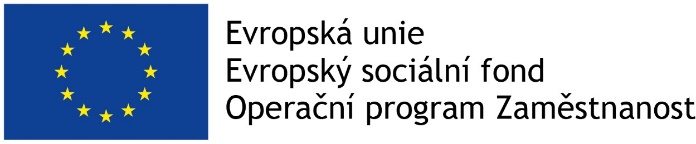 Komunitní plánování sociálních služeb
opakující se proces za účasti komunity (uživatele, poskytovatele a zadavatele SS, ale i další veřejnosti)
zjišťování stavu a dostupnosti sociálních služeb v dané lokalitě
zjištění potřeb, které nejsou naplněny
srovnání stavu a potřeb s množstvím vynakládaných finančních prostředků
konsenzus mezi tím, co je možné, a tím, co bylo označeno jako potřebné
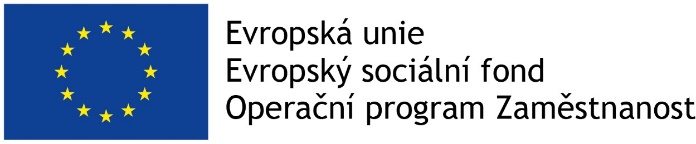 Aktivity projektu
KA 1: Zajištění a koordinace procesu plánování (2/2018 – 1/2020)

KA 2. Zpracování podkladů pro vytvoření SPRSS /AP (2/2018 – 1/2019)

KA 3. Vytvoření SPRSS /AP (6/2018 – 1/2020)

KA 4. Informování a zapojování účastníků procesu plánování (2/2018 – 1/2020)                                                                                                         

KA 5. Posílení spolupráce mezi obcemi a kraji (2/2018 – 1/2020)
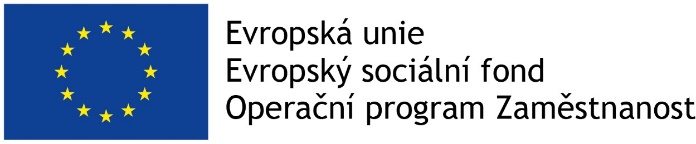 Aktivita K1 – zajištění a koordinace průběhu
                       projektu
Řídící skupina (5 členů)
Pracovní skupiny (neomezeno)
	- Osoby se zdravotním znevýhodněním
	- Senioři 
	- Rodina, děti, mládež, osoby ohrožené sociálním vyloučením
Aktualizace metodiky pro plánování na území SO ORP Týn nad Vltavou
Evaluace předchozích procesů, vyhodnocení efektivity plánování
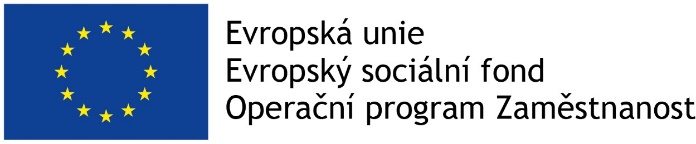 Aktivita K2 – zpracování podkladů pro
                       vytvoření SPRSS/AP
Monitoring plnění záměrů z předchozích let
Průzkum potřeb poskytovatelů SS
Průzkum potřeb uživatelů (anketa) , fb MAS Vltava www.masvltava.cz/aktuality
Sociodemografická analýza regionu
Analýza poskytovatelů
Analýza zadavatelů
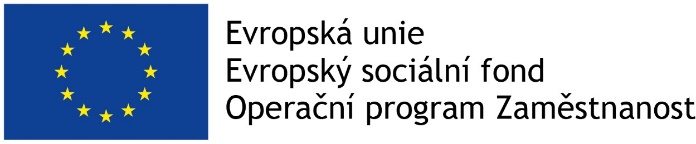 Aktivita K3 – Vytvoření SPRSS/AP
Zpracování AP na rok 2019
Zpracování střednědobého plánu SS 2020 – 2022
Aktivita K4 – Informování a zapojování účastníků    procesu plánování
1. veřejné setkání – k zahájení projektu
Katalog poskytovatelů sociálních služeb na území ORP Týn n/Vlt.
2. veřejné setkání – k finalizaci projektu (listopad – prosinec 2019)
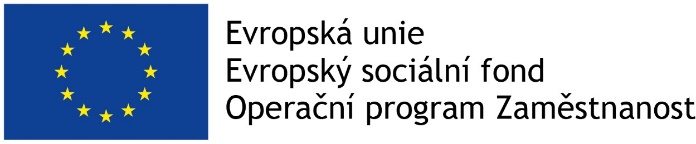 Aktivita K5 – Posílení spolupráce mezi obcemi                          a kraji
Spolupráce obcí
	- setkání starostů u kulatého stolu 2x/projekt
Spolupráce obcí s Jihočeským krajem
	- předávání informací
Spolupráce napříč krajem
	- konference v Jihočeském kraji 2x/projekt
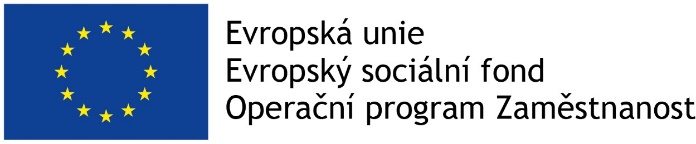 Harmonogram projektu
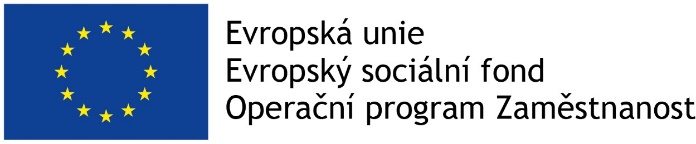 Harmonogram projektu 2019
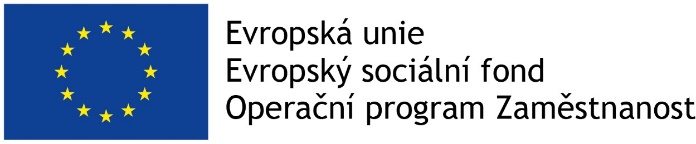 Harmonogram projektu 2020
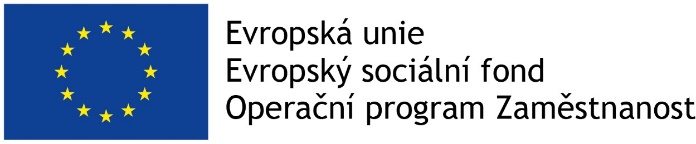 Výstupy
Akční plán sociálních služeb 2019
Střednědobý plán sociálních služeb 2020 – 2022
Katalog poskytovatelů sociálních služeb v ORP Týn nad Vltavou
Zapojení do pracovních skupin
Hana Mičanová
M: 601 299 140E:   micanova@vltavotynsko.cz
Ing. Magdalena Pavlíková
M: 733 580 739E:   info@vltavotynsko.cz